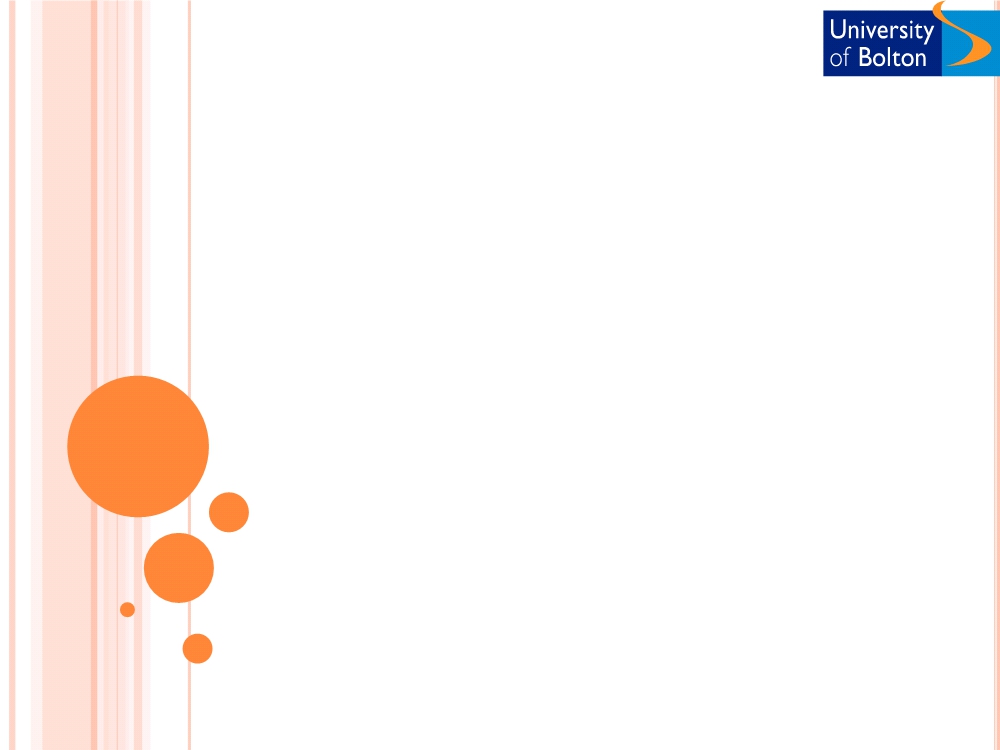 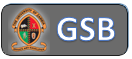 E-BUSINESS STRATEGY AND MODELS	LECTURE	 6
M-COMMERCE
Email :  collinschi@gmail.com
Defining  M-Commerce ?

Describing  M-Commerce Infrastructure 
Components

Factors  promoting M-Commerce

Applications of M-Commerce

Benefits of M-Commerce

Limitations  of M-Commerce
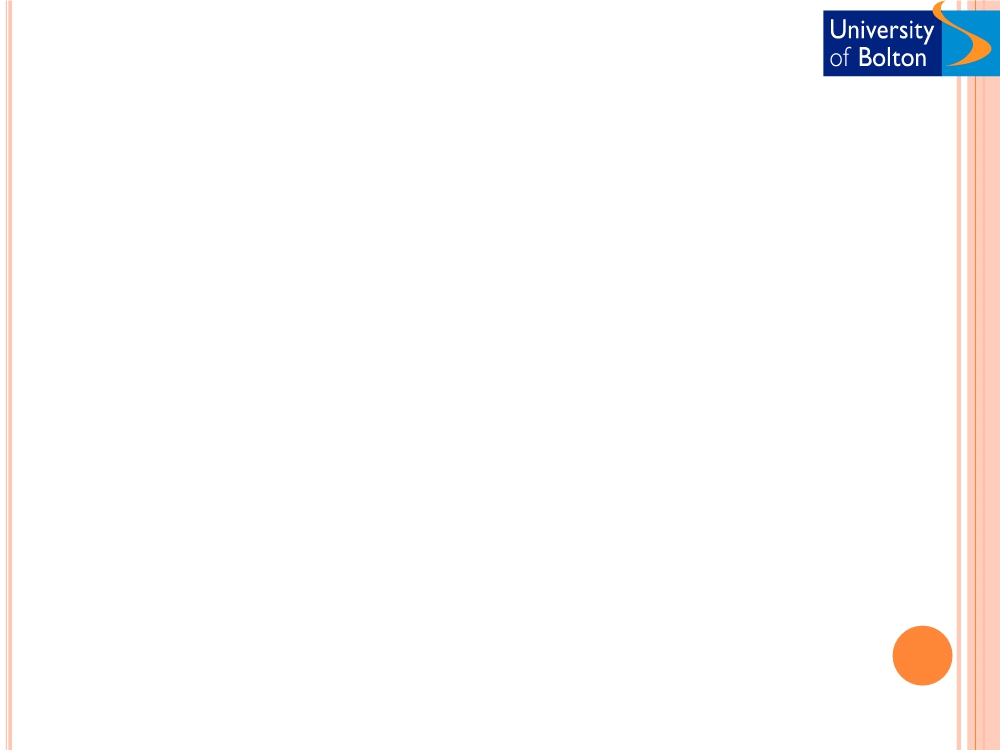 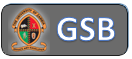 M-COMPUTING AND M-COMMERCE
 M-computing refers to the ability to move computerservices around with individuals, using mobile
technologies including; mobile phones, Personal
Digital Assistants (PDAs), handheld computers, andother handheld devices.
 Mobile commerce also known as M-commerce and M-business is any e-commerce or e-business done in awireless environment, especially via internet. M-
commerce is not merely a variation on existing
internet services; it is a natural extension of e-
business. (Turban, 2004)
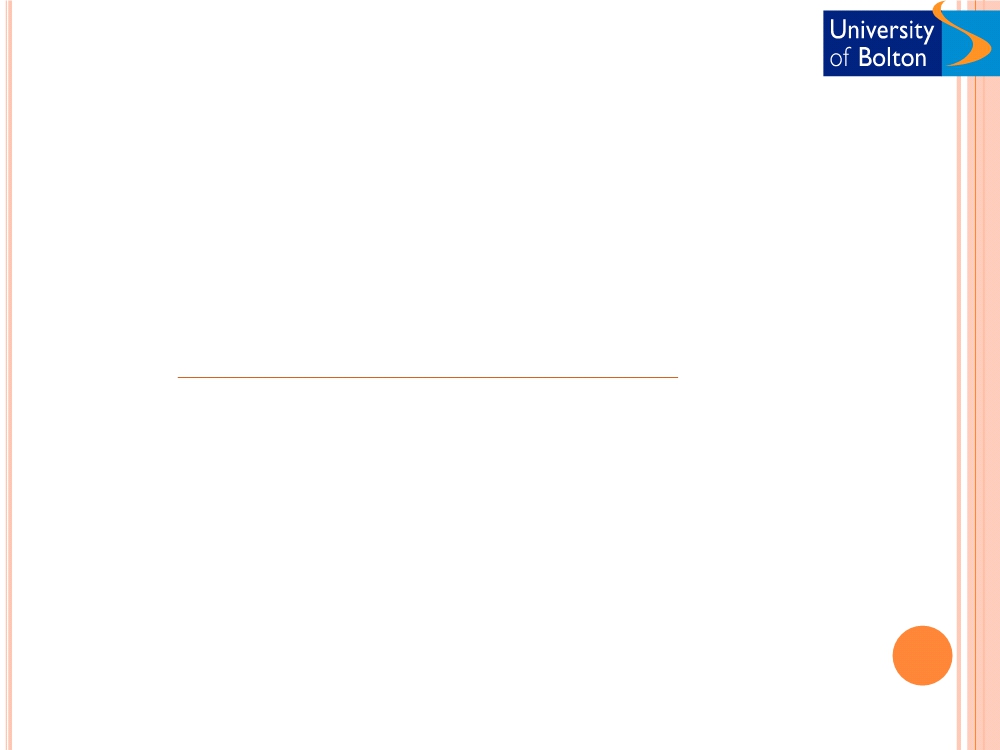 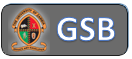 M-COMMERCE TECHNOLOGY
  1G. The first generation of wireless technology. It was an analog-based	technology in effect from 1979-1992.
  2G. It is based on digital radio technology and mainly accommodates text.	(introduced by NTT DoCoMoin 1991, it is used in Japan).
  2.5G. An interim technology based on GPRS(General Packet Radio Service,	a new mobile phone standard) and EDGE (Enhanced Data GSM	Environment) that can accommodate limited graphics.
  3G. Supports rich media such as video clips. It started in 2001 in Japan,	reached Europe in 2002, and to reach US in 2003.
  3.5G. Evolved HSPA/HSPA+ (High Speed Packet Access) allows networks	based on 	Universal Mobile Telecommunications System	 (UMTS) to have	higher data transfer speeds and capacity (42 Mbit/s). (Known as video
phones as they support video calls and broadband speed access).
  4G. It will provide faster display of multimedia. The international
telecommunications regulatory and standardisation body has set a roughtimescale of between 2012 and 2015 for 4G mobile broadband networks to
be rolled out commercially. The following objectives for 4G broadband have
been created:
	4G mobile broadband will be capable of speeds between 100Mbps and 1Gbps
available in both outdoor and indoor environments.
	4G broadband will be fully IP-based over a fully integrated system.
  Both the best quality of service and the highest levels of security will be offered	over 4G broadband networks.
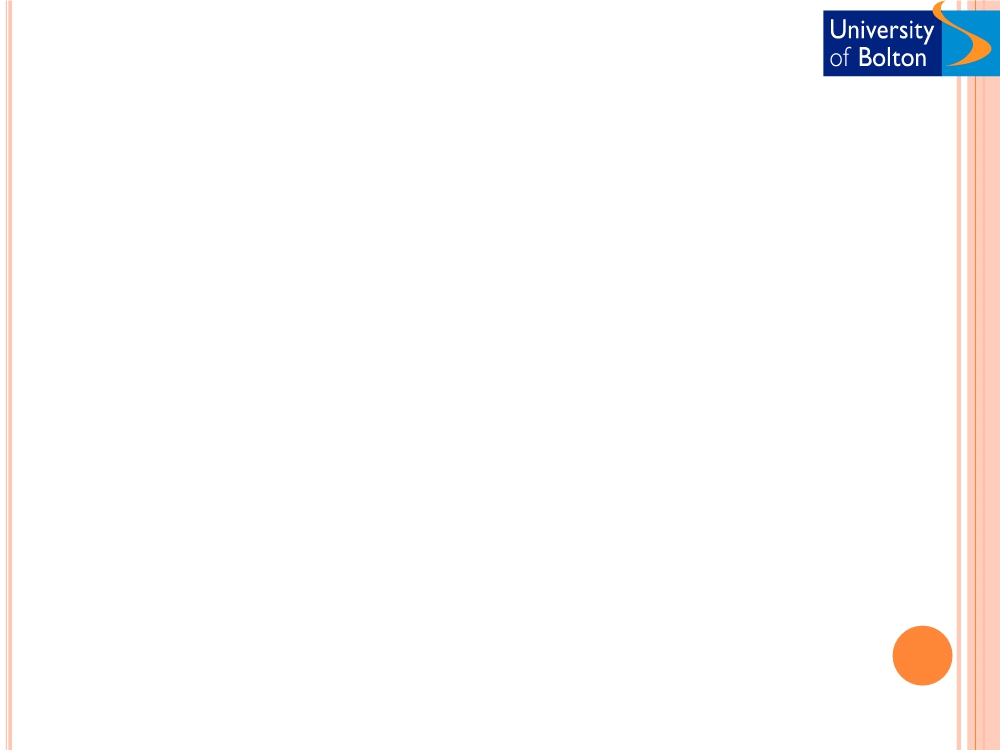 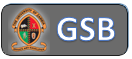 M-COMMERCE TECHNOLOGY CON‘T
  GPS. Satellite-based tracking system that enables the determination	of a GPS device‘s location.
  Personal digital assistant (PDA). A small portable computer	wireless computer. (Palm, handhelds, pocket PC devices).
  Short message service(SMS). It exist since 1991 and allows sending	short text messages.
  Enhanced Messaging Services (EMS). An extension of SMS that is	capable of simple animation, tiny pictures, and short melodies.
  Multimedia Messaging Services (MMS). The next generation of
wireless messaging; this technology will be able to deliver rich media.
  Wireless Application Protocol (WAP). A technology that offers	internet browsing  from wireless devices.
  I-mode. Is the Japanese standard which uses a derivative of HTML	for content display. ( mobile phone ring tones and music download).
  Smartphones. Internet enabled cell phones that can support mobile	applications. The include WAP microprocessors for internet access.
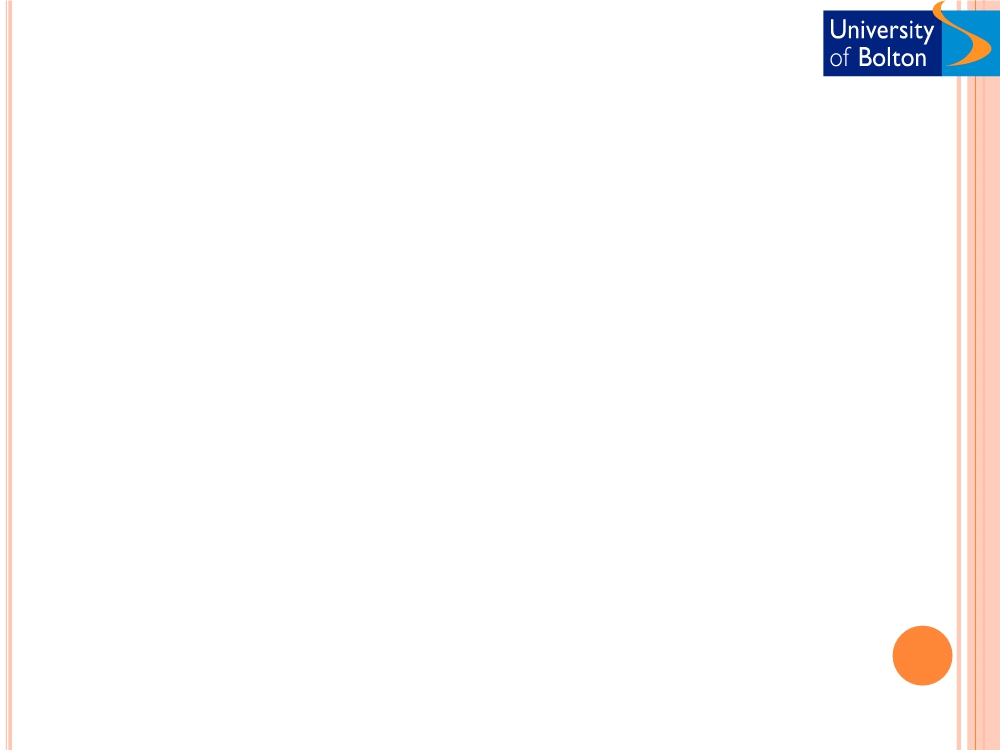 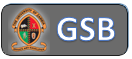 MOBILE COMPUTING INFRASTRUCTURE
 Hardware
 Mobile phones
 Attachable keyboard PDAs
 Interactive pages Screenphones E-mail handhelds WAN modem
 Web server with a WAP gateway Database server
 AGPS locator
 Mobile networks
 Module (SIM) card Wireless LANs
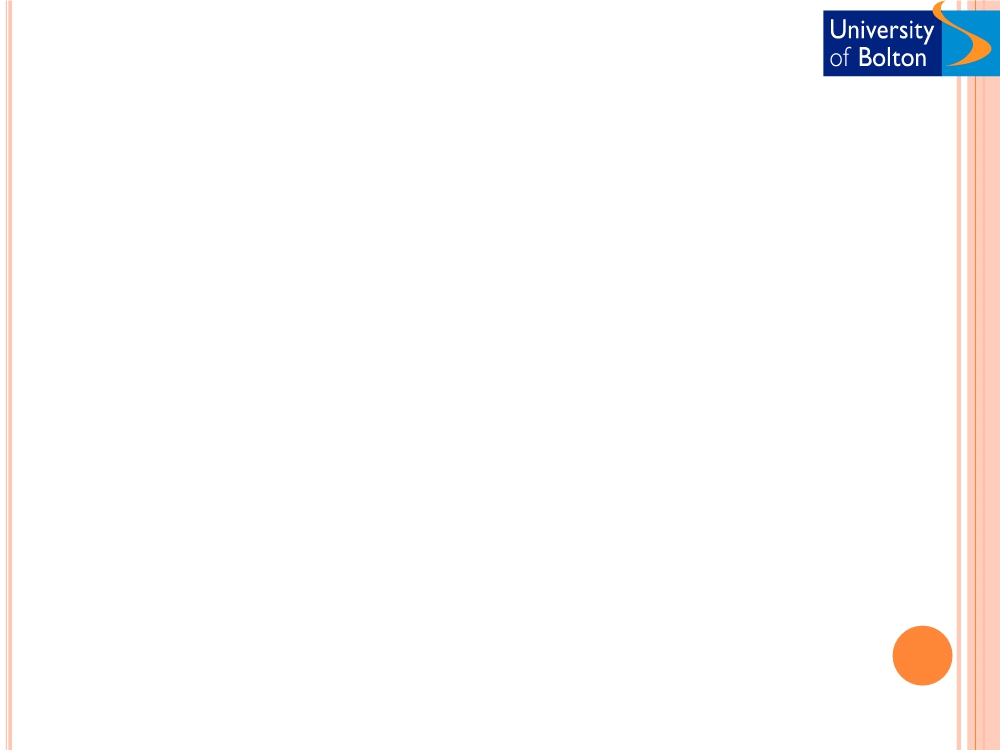 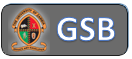 MOBILE COMPUTING INFRASTRUCTURECON‘T
 Software
  Microbrowser. (access the web via wireless internet)  Mobile client operating system
  Bluetooth. (enables voice and data communication)  Mobile application interface
  Back-end legacy application software. (resides on large UNIX
servers from vendors Sun, IBM, and HP)
  Application middleware. (communicates with back-end legacy	systems and web-based application server)
  Wireless middleware. (links multiple wireless networks to	application server)
  WAP. (communication protocols that enable various kinds of wireless	devices to talk to a server)
  Wireless Mark-up Language (WML). (scripting language used
for creating content )
  Voice XML
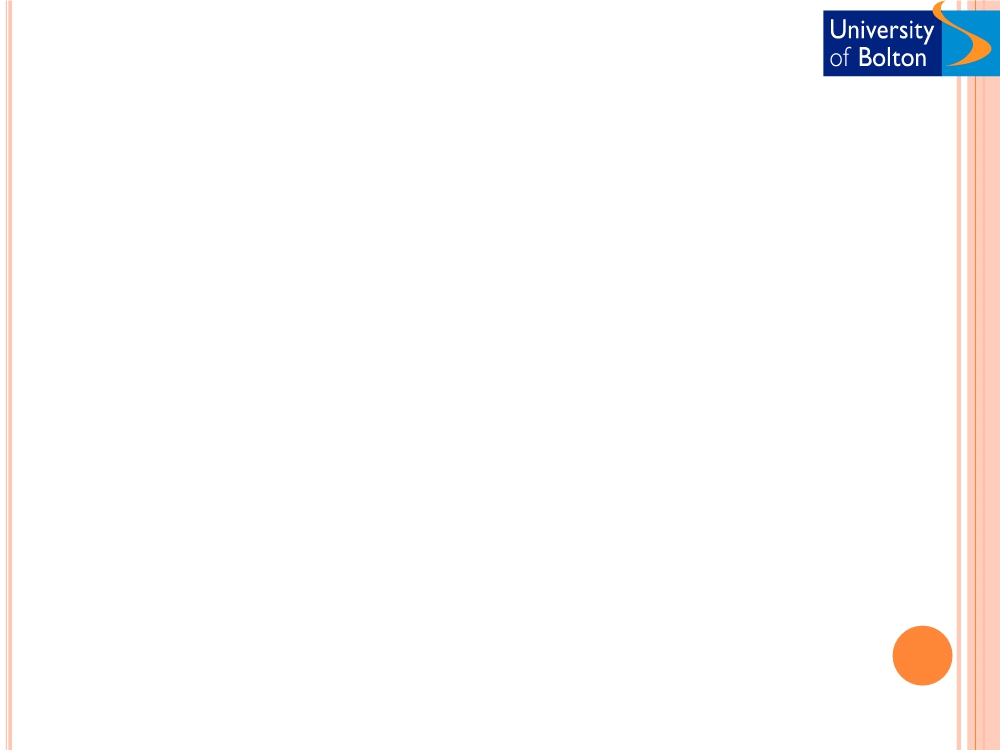 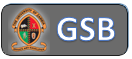 MOBILE APPLICATIONS
 SMS applications
  Texting is one of the useful tools for businesses. (banks, marketing	(youth market), supply chain management, etc).Examples of text	applications:
 Database building/direct response to ads/direct mail or on-pack Location based services ( find nearest pub, club, shop, or taxi,pay congestion charge through texting)
 Sampling /trial
 Sales promotions
 Rewarding with offer for brand engagement (ring tones,
wallpaper, java games or credits can be offered through text)
 Short codes (scan the promotional code by mobile phone cameraand linked through directly to a website)
 Offering paid for WAP services and contents.
(Chaffey, 2009)
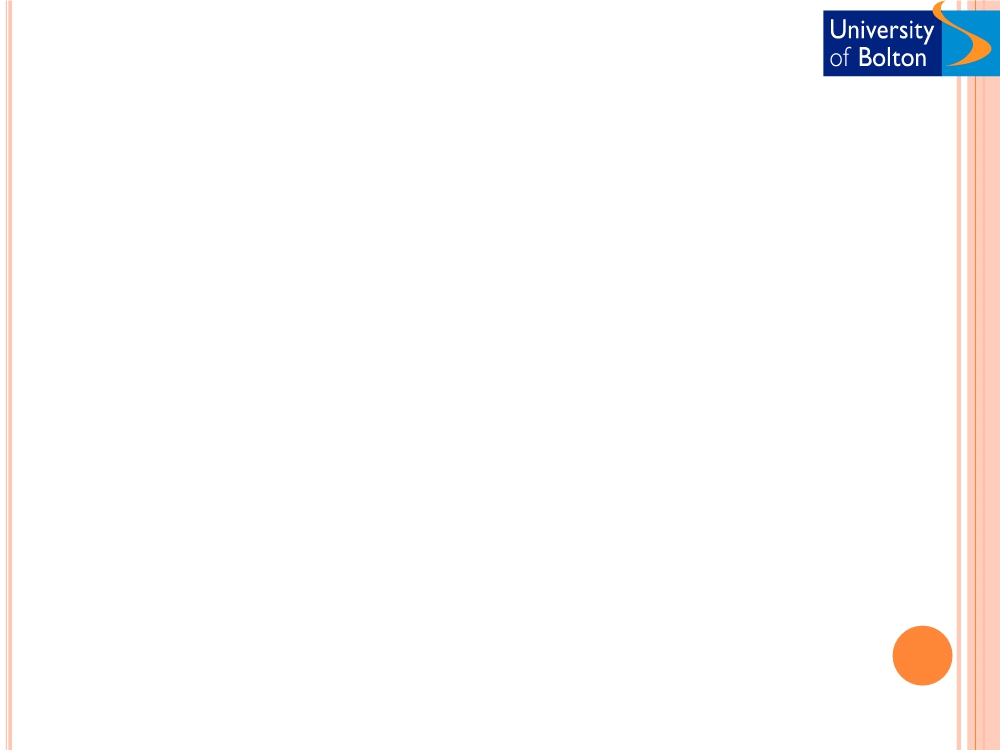 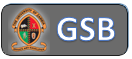 MOBILE APPLICATIONS CON‘T
 Wi-Fi (Wireless-Fidelity) mobile access
  Mobile intra-business and enterprise applications
  Support of mobile employees
  Customer support (CRM system)
  Mobile B2B and supply chain applications
 Bluetooth wireless applications
  Proximity marketing (Local marketing campaigns)		 Viral communication
 Community activities
 Location based services (electronic coupons as you pass a store)
Bluecasting

 Send sample music track
   Bluejacking
 Sending a message from a mobile or transmitter to anothermobile phone which is in close rang via bluetoothtechnology.
(Chaffey, 2009)
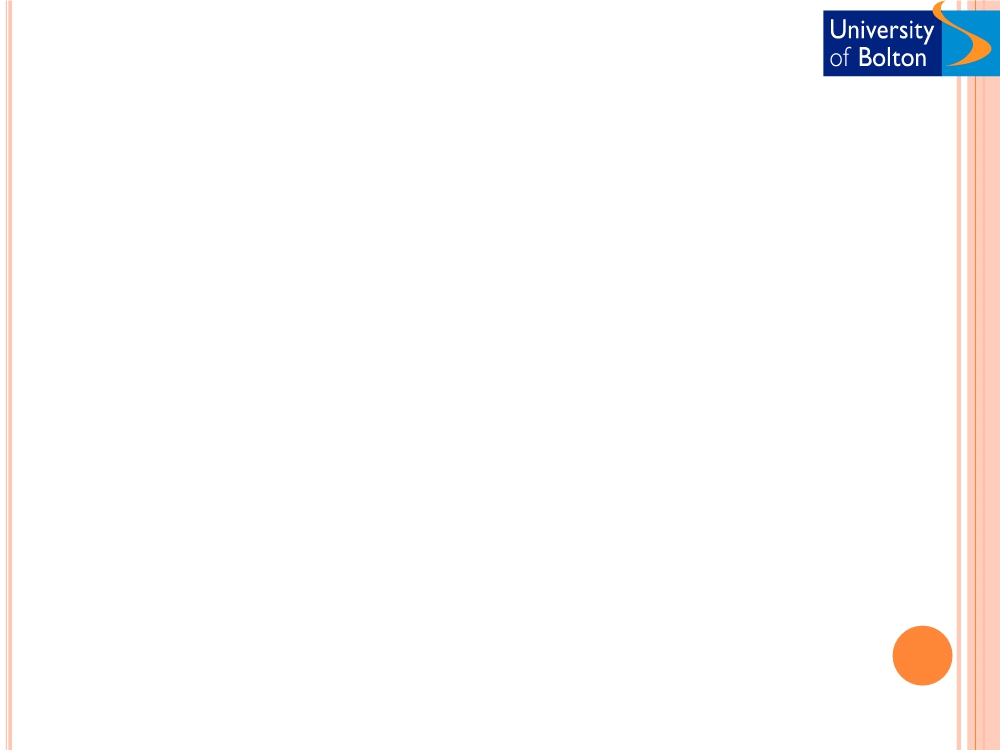 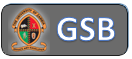 POPULARITY OF MOBILE APPLICATIONS
  Research by Wireless Intelligence (2008)
   At the end of 2008, globally there were 4 billion subscriber connections
   If there was one active subscription per person that would represent half the	planet's population.
   Adaptation is low in developing countries such as India (21%) and China	(41%) showing the potential for future growth.
   Even so, there are over half a billion mobile subscribers in China   More than 1 billion mobile phones were sold in 2007
   It took 12 years to get to 1 billion GSM connections and just 30 months to get	to 2 billion
   GSM is used by over 3 billion people in more than 212 countries   There are 1.2 million new GSM connections every day
  Use of web by mobile in Japan is equal to that of traditional computer access.  The 2009 global economic crisis has affected the mobile telephony market but	did not stop its growth. (6.0% below the previous year).
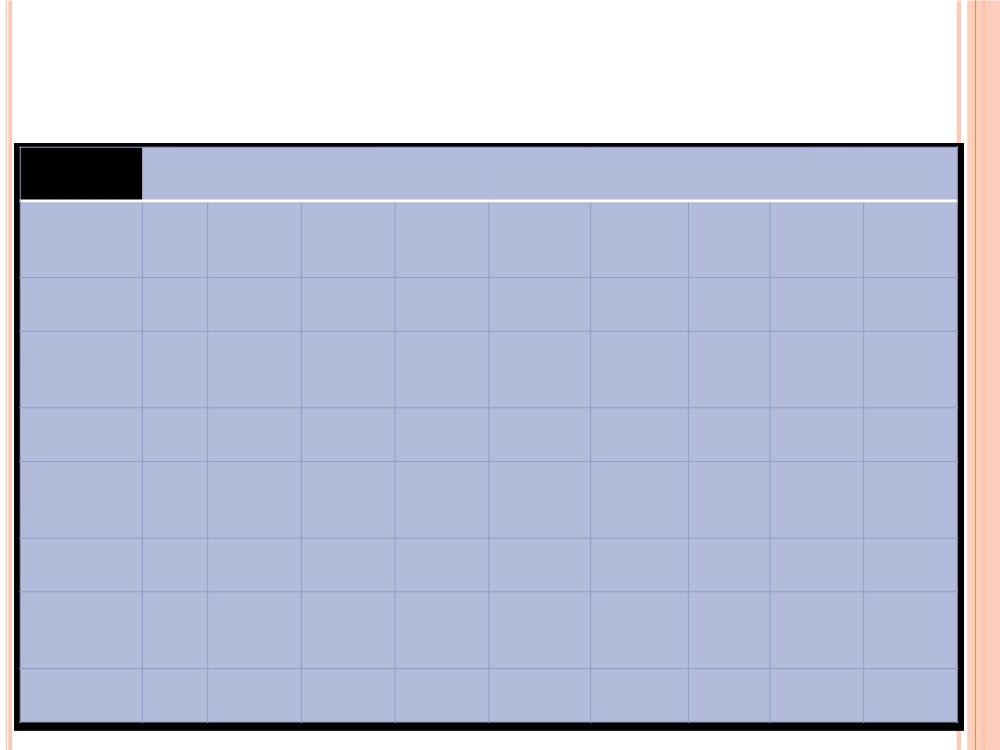 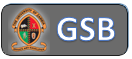 KEY GLOBAL TELECOM INDICATORS FOR THE WORLDTELECOMMUNICATION SERVICE SECTOR IN 2010
Developing	Arab
Asia &	The
Global  Developed	nations
Africanations	States
CIS	EuropePacific	Americas
Mobile cellularsubscriptions
5,282
1,436	3,846
333	282
2,649	364
741	880
Per 100 people
76.2%
116.1%
67.6%
41.4%
79.4%
67.8%
131.5%
120.0%
94.1%
Fixedtelephone lines
1,197
506	691
13	33
549	74
249	262
Per 100 people
17.3%
40.9%
12.1%
1.6%
9.4%
14.0%
26.6%
40.3%
28.1%
Mobile
broadband
940
631
309
29
34
278
72
286
226
subscriptions
Per 100 people
13.6%
51.1%
5.4%
3.6%
9.7%
7.1%
25.9%
46.3%
24.2%
Fixed
broadband
555
304
251
1
8
223
24
148
145
subscriptions
per 100 people
8.0%
24.6%
4.4%
0.2%
2.3%
5.7%
8.7%
23.9%
15.5%
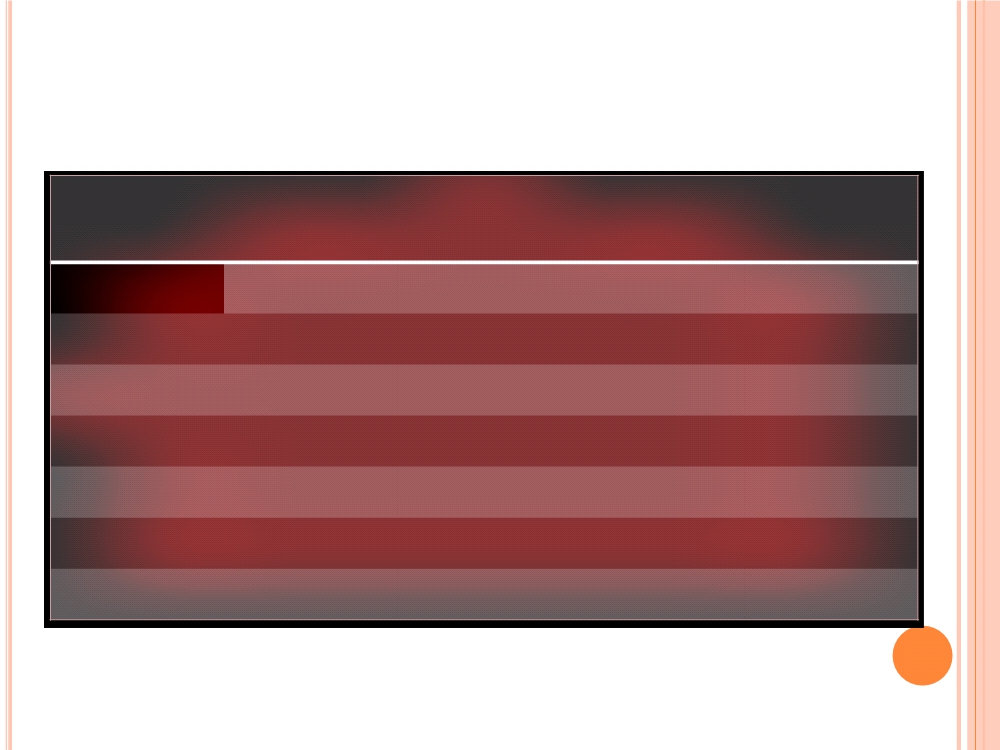 Worldwide Mobile Terminal Sales to End Usersin 2009 (Thousands of Units)
2009
2008
Market
Market
Company
2009 Sales
Share (%)
2008 Sales
Share (%)
Nokia
440,881.6
36.4
472,314.9
38.6
Samsung
235,772.0
19.5
199,324.3
16.3
LG
122,055.3
10.1
102,789.1
8.4
Motorola
58,475.2
4.8
106,522.4
8.7
Sony Ericsson
54,873.4
4.5
93,106.1
7.6
Others
299,179.2
24.7
248,196.1
20.3
Total
1,211,236.6
100.0
1,222,252.9
100.0
Gartner (February 2010)
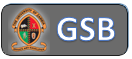 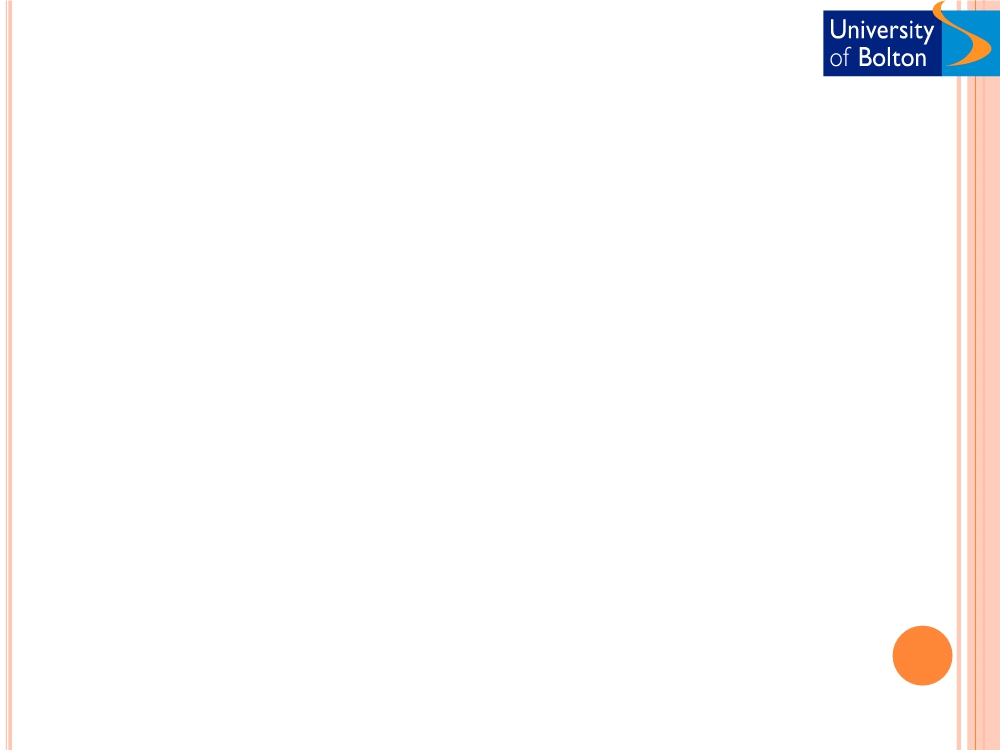 BENEFITS OF MOBILE APPLICATIONS
Mobility
Broad reach
Ubiquity: being available at any location at any given time.Location-based services: can provide geographically based	services, e.g. an offer in a particular shopping centre
Continence: easy and fast and easy access to information.	3G services is always on avoiding the need for lengthy
connection.
  Privacy: more private that a desktop access.
  Personalisation: personal information can be requested by	the user.
  Security
Examples: Google Android, the most interesting location based
applications. (GoCard price comparison, Ecorio, TuneWiki socialmedia player, Wertago)
(Chaffey 2009; Turban 2004)
Benefits of M-Commerce and Its Economic Advantages
Mobility—users carry cell phones or other mobile devices
Broad reach—people can be reached at any time
Ubiquity—easier information access in real-time
Convenience—devices that store data and have Internet, intranet, extranet connections
Instant connectivity—easy and quick connection to Internet, intranets, other mobile devices, databases
Personalization—preparation of information for individual consumers
Localization of products and services—knowing where the user is located at any given time and match service to them
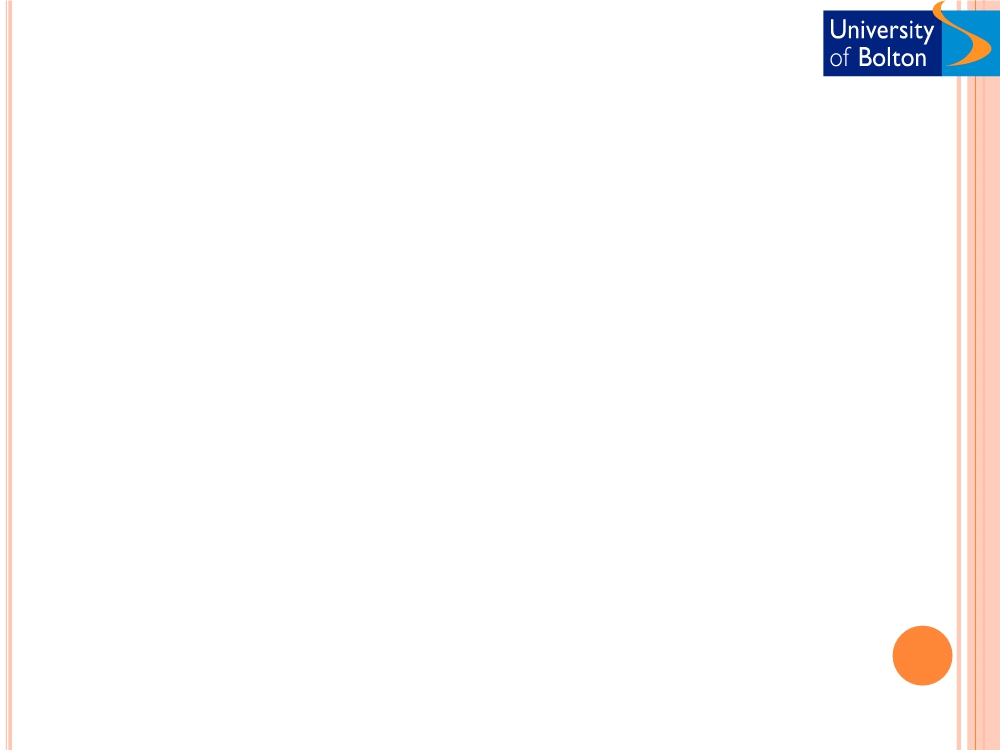 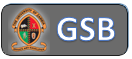 M-COMMERCE OBSTACLES (LIMITATIONS)
  Lack of common  Mobile  Standards
  Limitation of Screen Size  Cant  work without back-office systems
  Privacy, security, socio professional issues  Knowledge of user‟s exact location is a disadvantage at times  Transaction protection
  Limitations of  Keyboard Sizes
  Easy to lose and steal  Cost
  Implementation
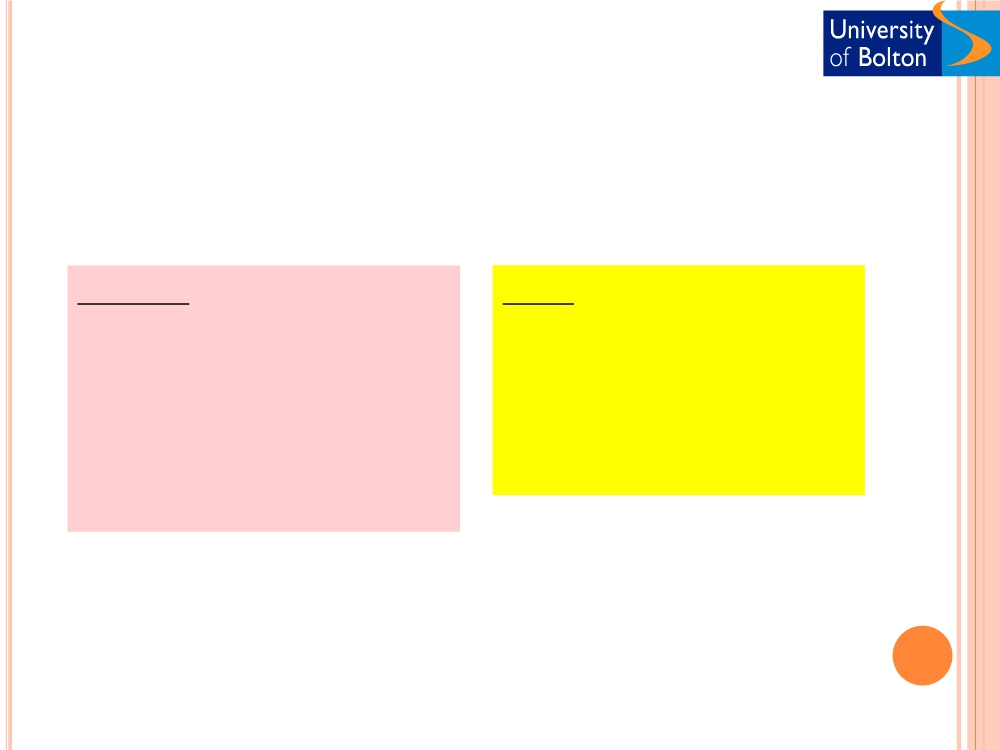 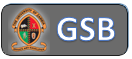 WAP SURVEY: - GENERAL IMPRESSIONS
Dislike
Like
 5%     Small Screens 15%   Bad navigation 15%   Data quality
 15%   Nothing
 5%     Novelty value 15%   Portability
 25%   No depth or links 40%   Slow connection
 65%   Access to news
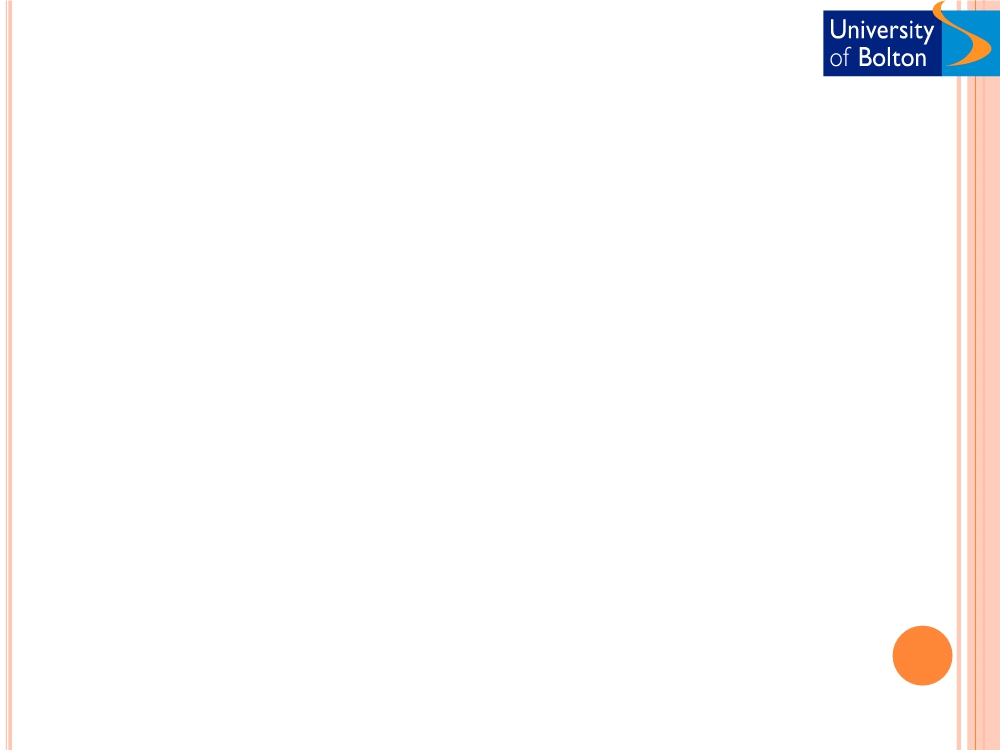 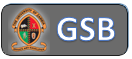 FACTORS PROMOTING M-COMMERCE (DRIVING) FORCES
Affordability
User Friendliness
Widespread availability of devices
No need for a PC to carry out any work. Mobile Device is enough
Portable (ease to carry)
 The handset culture, proliferation of mobile devices,	cost, and specifications
 Vendor‟s push
 Declining prices  (CHEAP)
 Improvement of INTERNET  Bandwidth
 Service economy and customer service  Mobility
  Productivity
  Efficiency through BPR  Improved services  Competitive advantage
Mobile Service Scenarios
Financial Services.

 Entertainment.

 Shopping.

 Information Services   (NEWS  BULLETINS ON MOBILE).

 Payments.

 Advertising.
 
Agriculture

Education

Health  Services nd more ...
M- commerce
APPLICATIONS  of M-COMMERCE(More on Information sharing and less on revenue generation)
Entertainment
Music
Games
Graphics
Video
Pornography
Communications
Short Messaging
Multimedia Messaging
Unified Messaging
e-mail
Chatrooms
Video - conferencing
Information
News
City guides
Directory Services
Maps
Traffic and weather
Corporate information
Market data
Transactions
Banking
Broking
Shopping
Auctions
Betting
Booking & reservations
Mobile wallet
Mobile purse
Classes of M-Commerce Applications
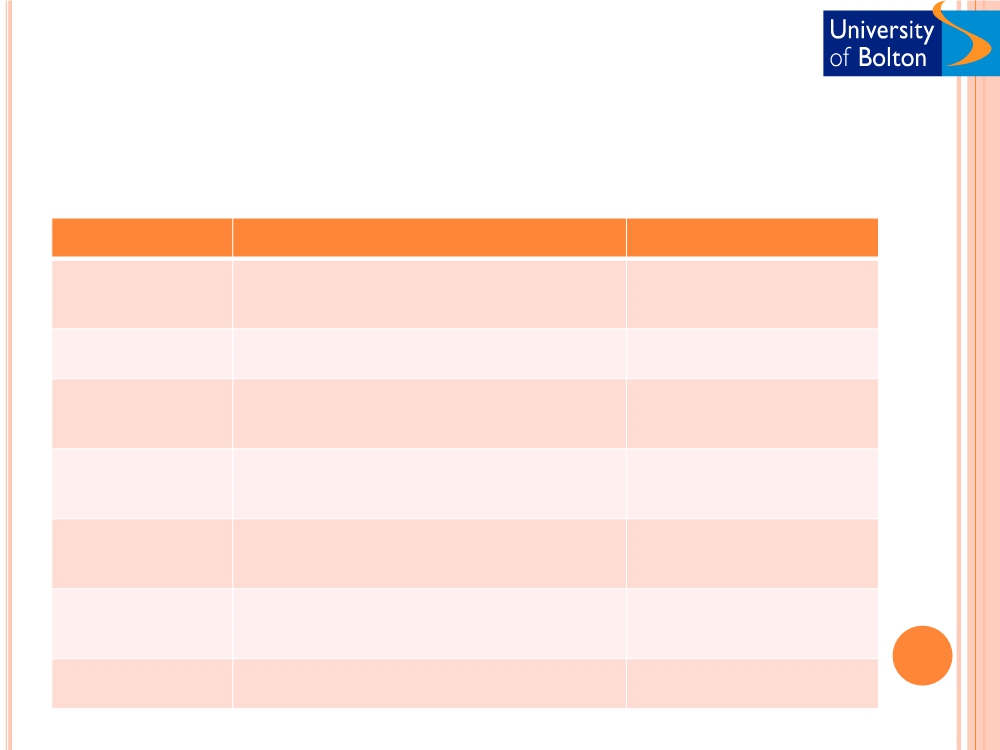 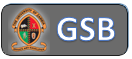 M-COMMERCE VALUE CHAIN
  M-commerce is a complex process involving a number of
operations and a number of players (customers, merchants,
mobile operations, etc). (Turban, 2004)
Link
Function
Provider
Transport
Maintenance and operation of the
Technology platform vendors
infrastructure supporting data communication
between mobile users and application providers
Enabling services
Service hosting, data backup, and system
Infrastructure equipment
integration
vendors
Transaction
Mechanisms for assisting with transactions,
Application platform vendor
supports
security, and billing
Presentation
Convert content of web-based application to
Application developer
services
mobile device applications
Personalisation
Gather users preferences, information and
Content provider
support
devices in order to provide individualized
applications
User applications
General and specialised applications for mobile
users
Mobile service provider
Content aggregators
Design and operate portals that offer
Mobile portal provider
categorised information and search facilities
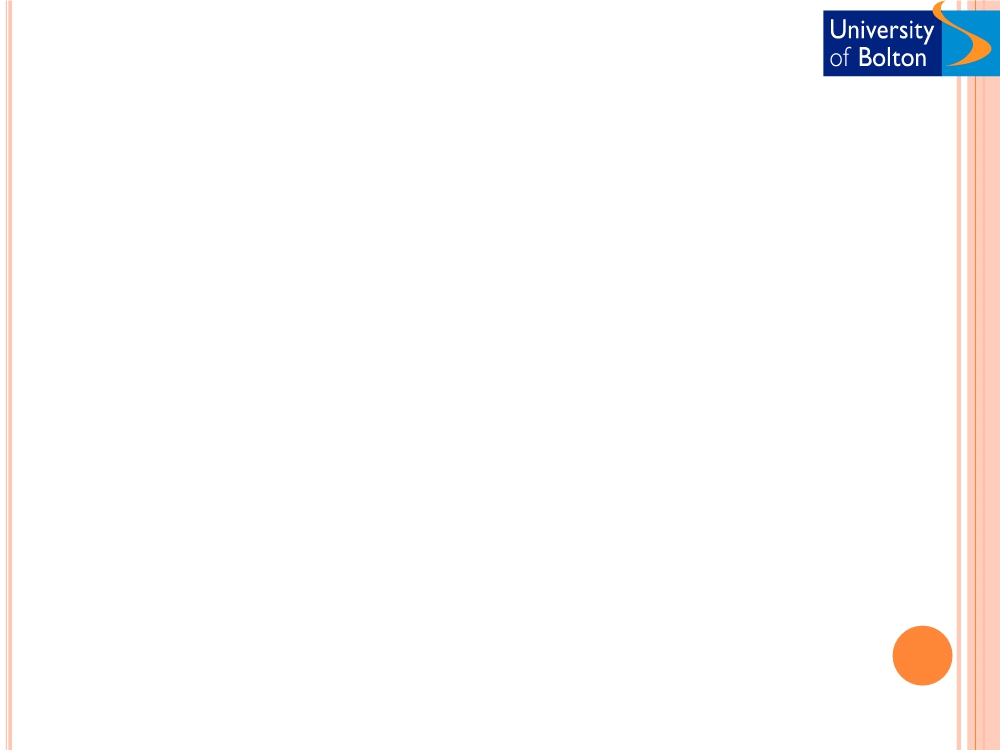 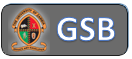 M-COMMERCE STRATEGY
 Analysis
 Competition
 Value to stakeholders
 Available technology and infrastructure
 Privacy, security, socio professional issues Strategic planning
 Implementation, modular approach Review
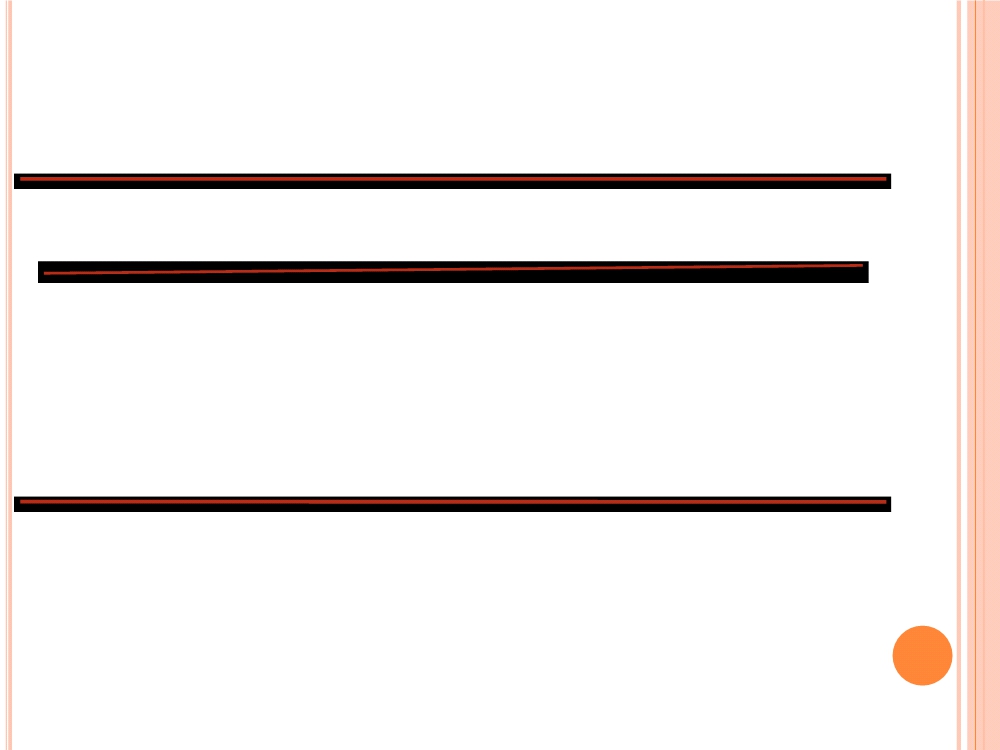 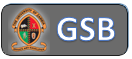 Mobile devices used to access the Internet away from
home/work, by sex, 2009 and 2010
Men
Women
All
2009  2010
2009
2010
2009
2010
Per cent
Mobile phone
29
37
18
25
23
31
Handheld computer (palmtop, PDA)
7
5
2
2
5
4
Portable computer (laptop)
29
30
23
22
26
26
None of the above
54
48
66
60
60
54
Base: UK adults who accessed the Internet in the last three months.
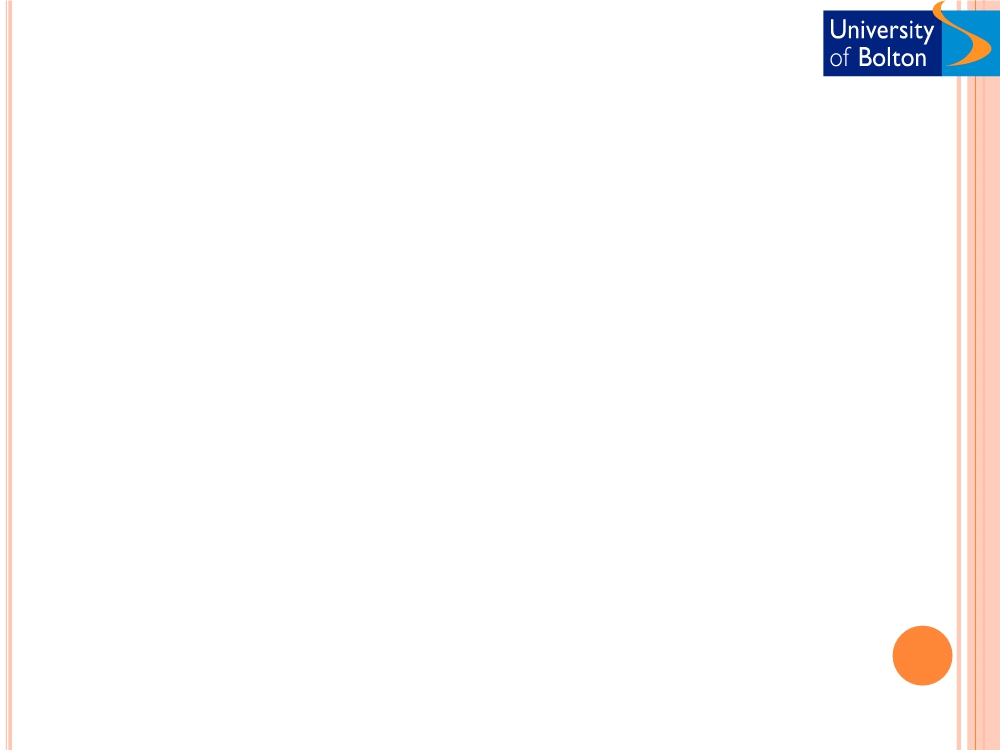 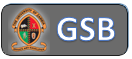 M-COMMERCE
 Pros and cons
  M-commerce is here to stay
  Global m-commerce revenue is increasing.  Google‘s gross revenue from mobile	advertising is over US$1 billion per year, Mobile marketing and advertising	expenditures in Japan in 2009 was US$1.14 billion.
   Materialise in some form
  How to proceed?
  Scanning the horizon for future opportunities  Researching M-commerce technology
  Modular approach
  Wireless-enabling a portion of site  Commercialised Internet  Experience and position  M-commerce and …………..  Not a replacement, but extension  Mandatory not optional
  What customer needs could be served with M-commerce
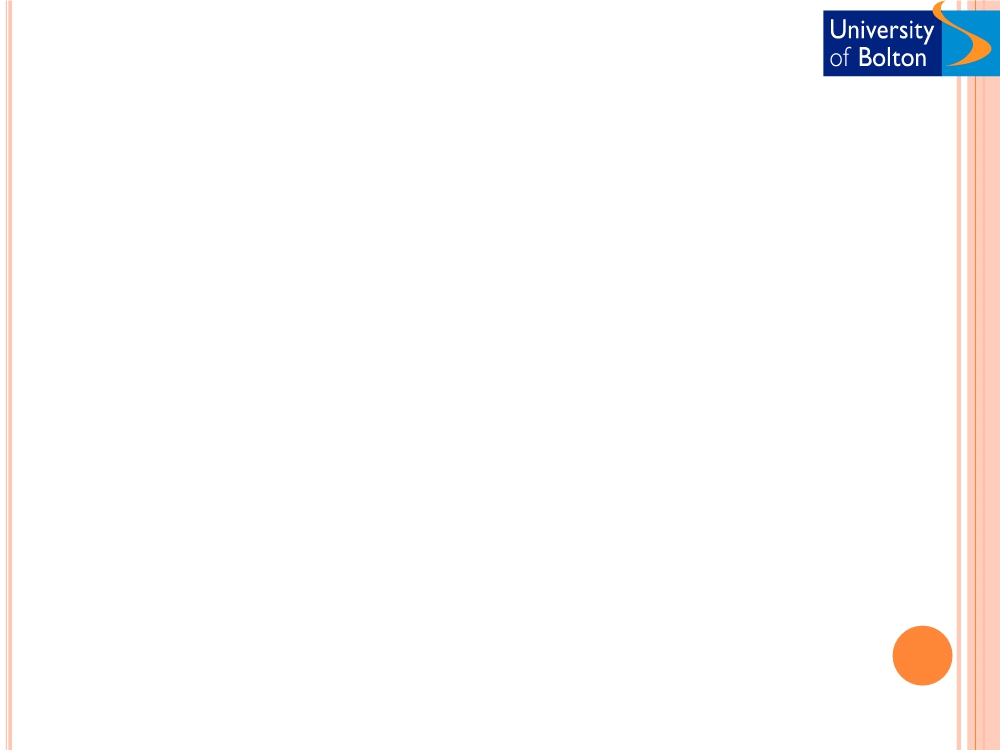 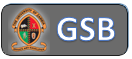 ACTIVITIES
 Compare traditional and mobile support at anairport and a hotel.
 Explore nokia.com. Prepare a summary of thetypes of mobile services and applications nokiacurrently supports and plans to support in thefuture.